Figure 2 CT scan mapping of the lesion. Initial lesion area is delimited by the continuous line and oedema by the ...
Brain, Volume 133, Issue 2, February 2010, Pages 320–332, https://doi.org/10.1093/brain/awp281
The content of this slide may be subject to copyright: please see the slide notes for details.
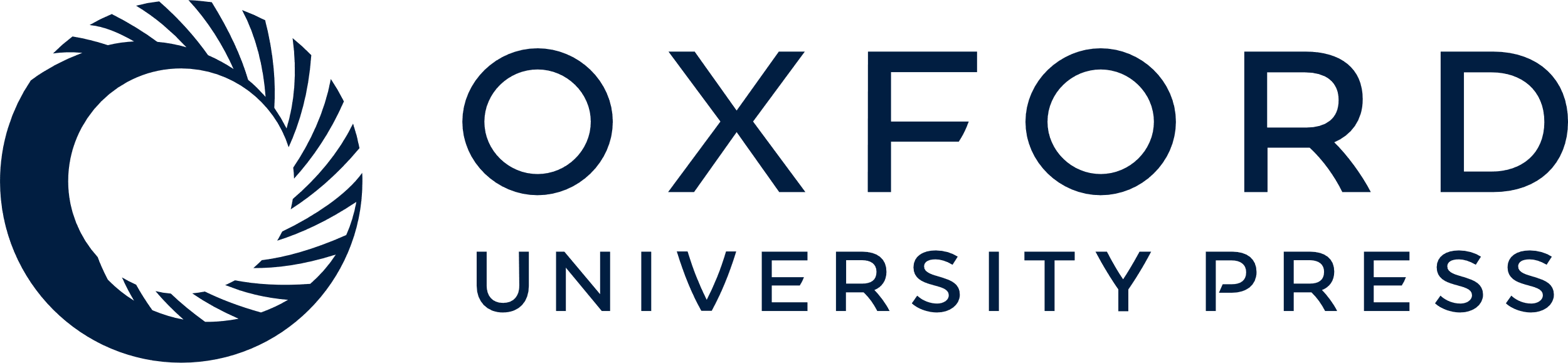 [Speaker Notes: Figure 2 CT scan mapping of the lesion. Initial lesion area is delimited by the continuous line and oedema by the dashed line. The dotted area shows the lesion on a CT scan taken 8 months later. From Mazzoni et al. (1990; Fig. 4).


Unless provided in the caption above, the following copyright applies to the content of this slide: © The Author (2009). Published by Oxford University Press on behalf of the Guarantors of Brain. All rights reserved. For Permissions, please email: journals.permissions@oxfordjournals.org]